PRESUPUESTO DI ARUBA 2016
EENVOUDIGE BEGROTING 2016 ZONDER LENING
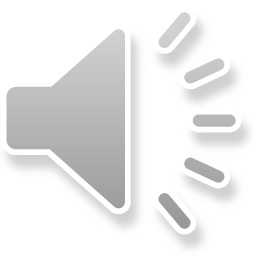 EEN KLEINE VERGELIJKING V.W.B. PERSONEEL
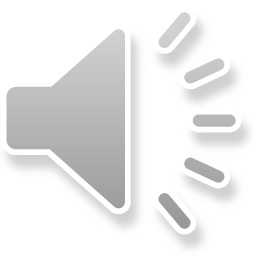 RENTE VERPLICHTINGEN
Momenteel betaalt Aruba meer dan Afl. 200 miljoen/jaar aan rente
Na 10 jaar, heeft Aruba meer dan Afl. 2 miljard alleen al aan rente betaald.
Dat is zonder de rente t.b.v. de PPP-projecten (7-9%)
Dit bedrag, tesamen met de ‘PPP-rente’ komt bijna overeen met de volledige begrotingen van 2 jaar (total Afl. 2,6 miljard)!
D.w.z. dat alleen al de rente van 10 jaar alle overheidskosten gedurende 2 jaar zou dekken: personeel, goederen & diensten, subsidies, enz.
Men beschouwt als duurzaam een rente van maximaal 5% van alle overheidsinkomsten. De rente van Aruba overstijgt 16% van al haar inkomsten.
   Dit neemt toe zodra de PPP-betalingsverplichtingen beginnen te lopen.
PPP-verplichtingen tot 0,5% van de totale begroting worden als redelijk beschouwd. In Aruba gaat het om 2,5% en de overheid wil ook achterstallig onderhoud via de PPP financieren!
M.a.w., ondanks de totale focus van de overheid op duurzaamheid, vertonen de overheidsfinanciën, die de basis vormen voor welk beleid dan ook, een volledig gebrek aan duurzaamheid!
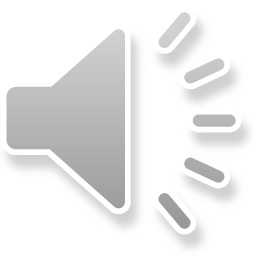